Using a Simple Climate Model as an Earth System Model Emulator
Objective
Tune adjustable parameters of Hector, a simple climate model, to enable it to emulate a range of more complex, computationally expensive Earth System Models (ESMs).
Approach
Use nonlinear optimization to determine the values of four Hector parameters (equilibrium climate sensitivity, ocean heat diffusivity, aerosol radiative forcing scalar, volcanic radiative forcing scalar) to best match ESM outputs, with global mean temperature and ocean heat flux constraining Hector’s behavior.
Develop a novel approach that allows the optimization to use a range rather than a single value for its calibration, if needed.
Impact
Developed an effective calibration protocol that can continue to be used for future Hector emulation activities.
Provide parameterizations of important ESMs that can be used to compare different reduced climate models.
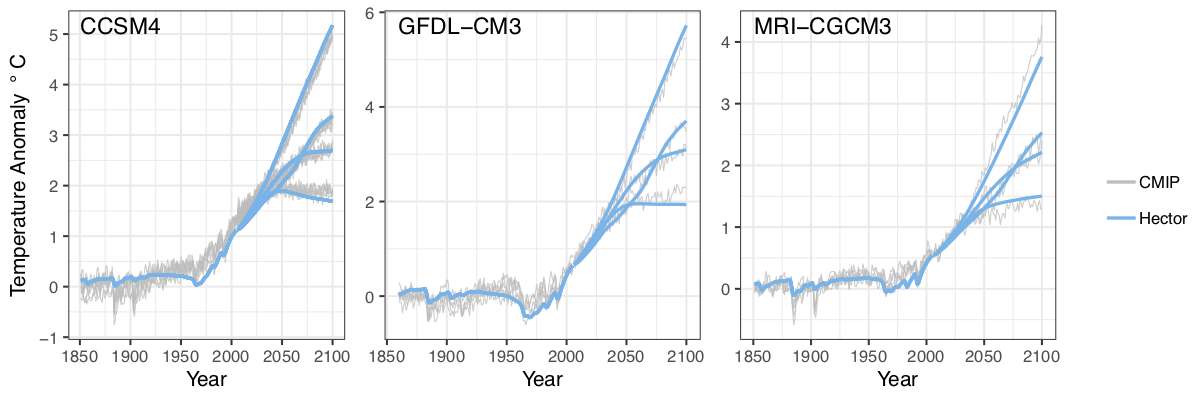 Comparison of Hector (blue) and ESM (gray) temperature output for three different ESMs for the historical and four future scenarios. The data show very good agreement between the Hector and ESM outputs, supporting Hector’s viability as a less expensive ESM emulator.
Dorheim, K., Link, R., Hartin, C., Kravitz, B., & Snyder, A. Calibrating simple climate models to individual Earth system models: Lessons learned from calibrating Hector. Earth and Space Science, 7, e2019EA000980. (2020). https://doi.org/10.1029/2019EA000980
[Speaker Notes: http://www.pnnl.gov/science/highlights/highlights.asp?division=749]